20XX
黑黄点线粒子通用模板
Your content to play here, or through your copy, paste in this box, and select only the text. 
Your content to play here, or through your copy,
请输入你的标题
01
02
03
04
Lorem ipsum dolor sit amet, consectetuer adipiscing elit.
请输入你的标题
目录
Lorem ipsum dolor sit amet, consectetuer adipiscing elit.
CONTENT
请输入你的标题
Lorem ipsum dolor sit amet, consectetuer adipiscing elit.
请输入你的标题
Lorem ipsum dolor sit amet, consectetuer adipiscing elit.
01
请输入你的标题
此处添加详细文本描述，建议与标题相关并符合整体语言风格，语言描述尽量简洁生动。尽量将每页幻灯片的字数控制在200字以内，据统计每页幻灯片的最好控制在5分钟之内。
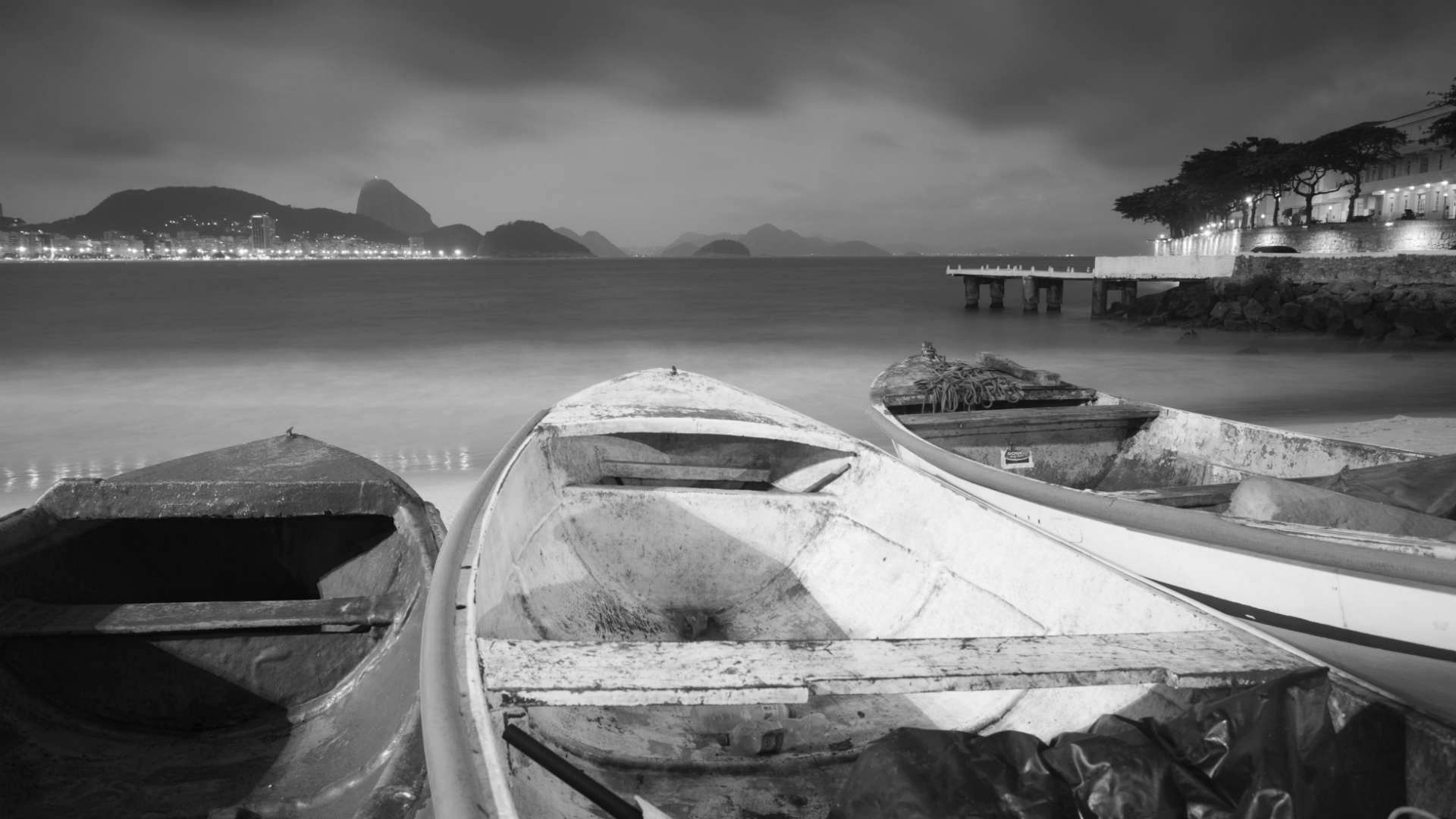 请输入你的标题
PART 1
请输入你的标题
Add text messageAdd text message Add text messageAdd text message
   Add text messageAdd text message Add text messageAdd text message
Add text messageAdd text message Add text messageAdd text message
   Add text messageAdd text message Add text messageAdd text message
COMPANY  |  LOGO
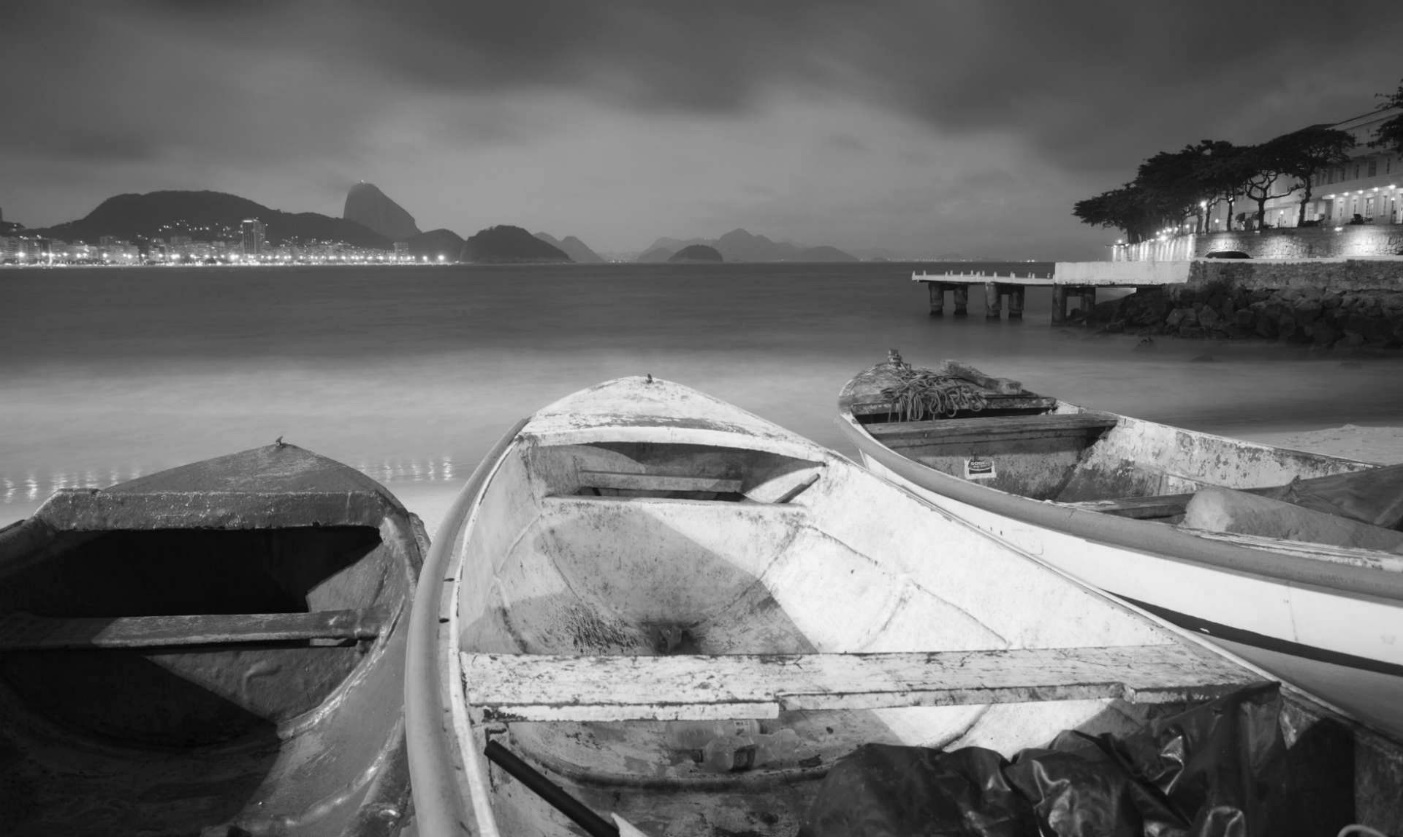 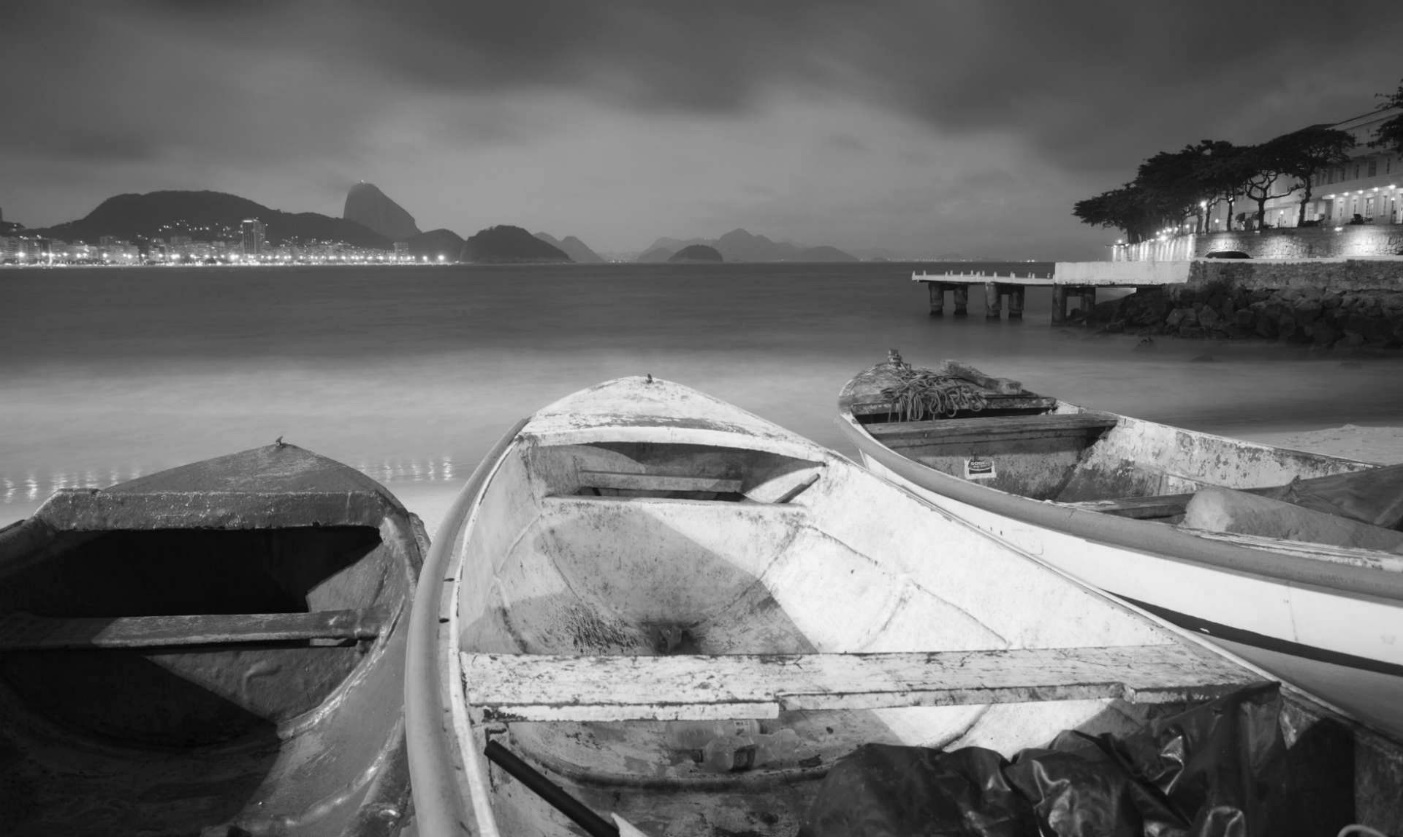 PART 1
请输入你的标题
请输入你的标题
PART 1
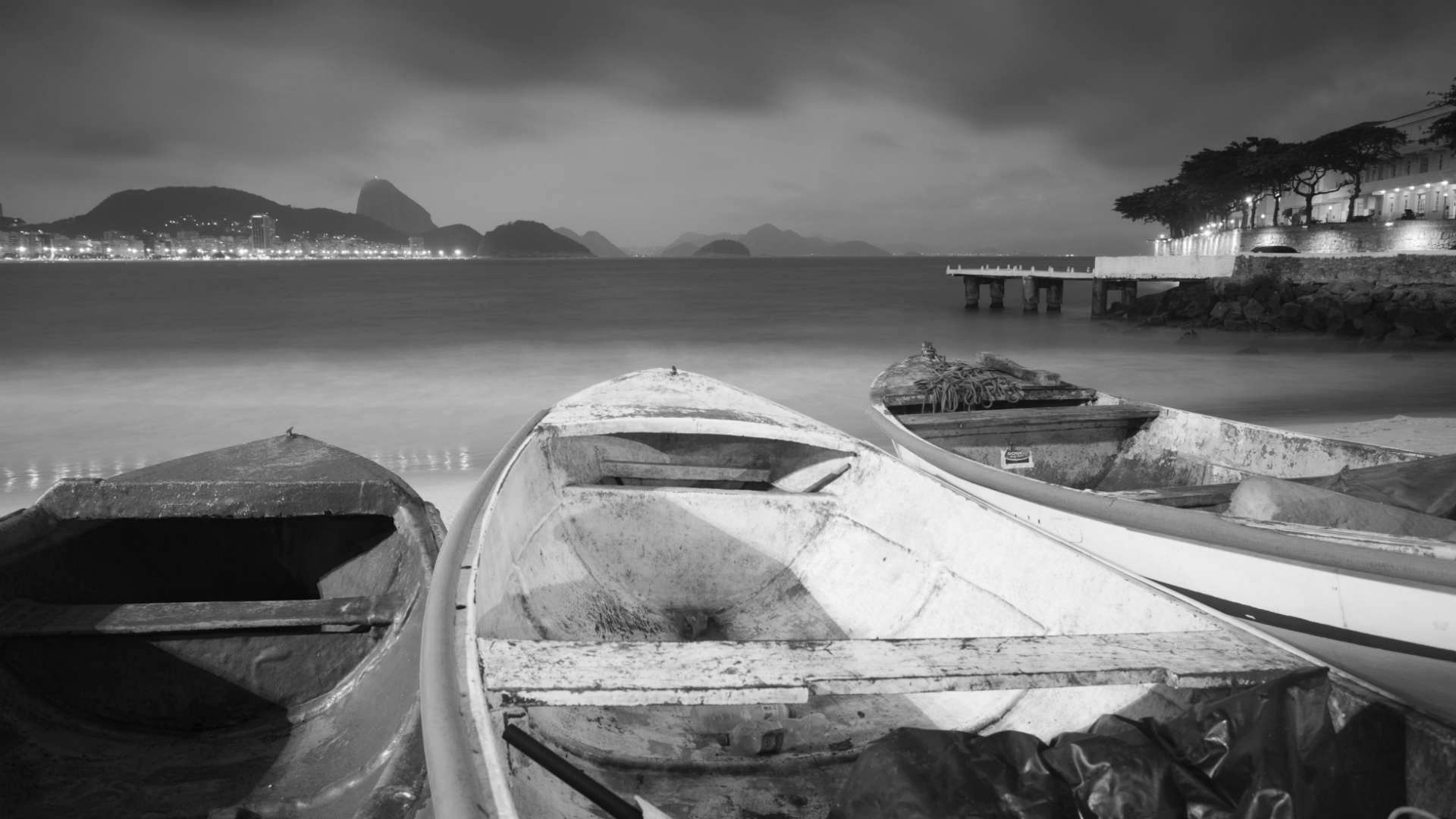 请输入你的标题
Add text message Add text message
Add text message Add text message
PART 1
请输入你的标题
请输入你的标题
PART 1
Add text message Add text message
Add text message Add text message
COMPANY  |  LOGO
PART 1
请输入你的标题
请输入你的标题
PART 1
Add text messageAdd text message
Add text messageAdd text message
Add text messageAdd text message
Add text messageAdd text message
Add text messageAdd text message
Add text messageAdd text message
Add text messageAdd text message
Add text messageAdd text message
请输入你的标题
Add text messageAdd text message Add text messageAdd text message
COMPANY  |  LOGO
PART 1
请输入你的标题
请输入你的标题
PART 2
请输入你的标题
Add text message Add text message
请输入你的标题
Add text message Add text message
S
W
请输入你的标题
Add text message Add text message
请输入你的标题
Add text message Add text message
SWOT
O
T
COMPANY  |  LOGO
Add text message Add text message
Add text message Add text message
Add text message Add text message
Add text message Add text message
PART 1
请输入你的标题
请输入你的标题
PART 2
Polices
P
S
Economy
E
T
Society
Technology
COMPANY  |  LOGO
20XX
感谢大家的支持
Your content to play here, or through your copy, paste in this box, and select only 
the text. Your content to play here, or through your copy, paste in 
this box, and select only the text.